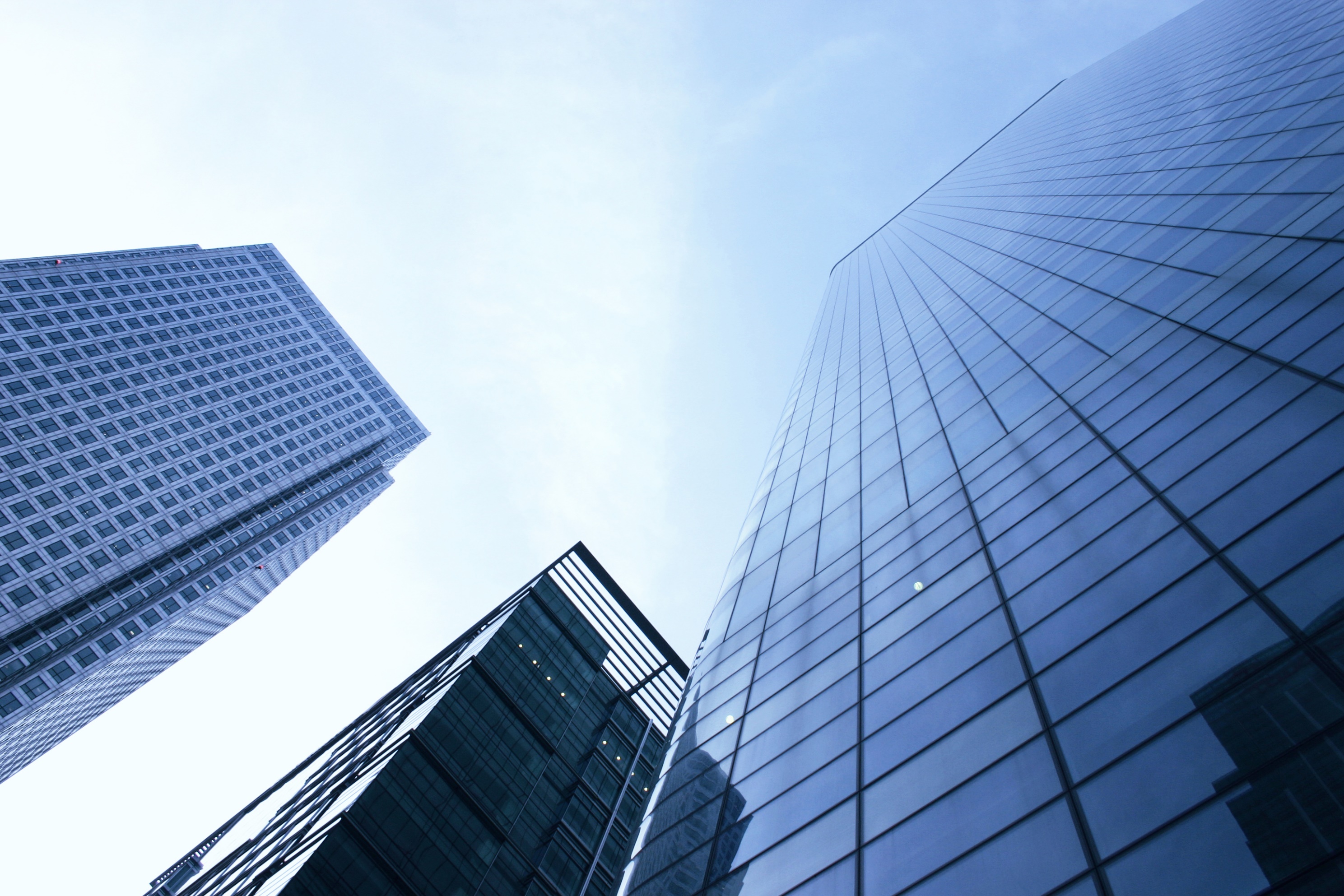 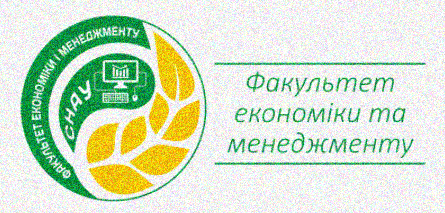 Економічна діагностика
Тетяна Пізняк, к.е.н., доцент
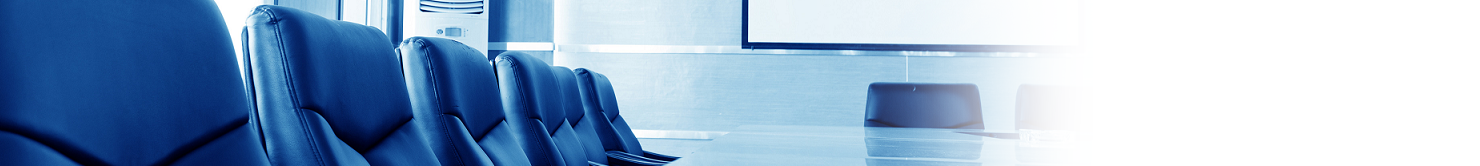 Перш ніж обрати дисципліну дайте відповідь на такі питання:
1
2
Які знання я хочу отримати?
3
Які навички я хочу засвоїти?
4
Де я зможу використати отримані знання та придбані навички?
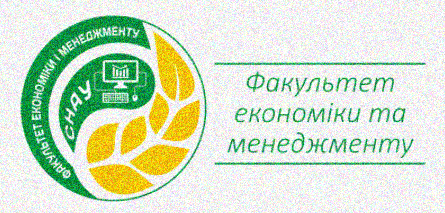 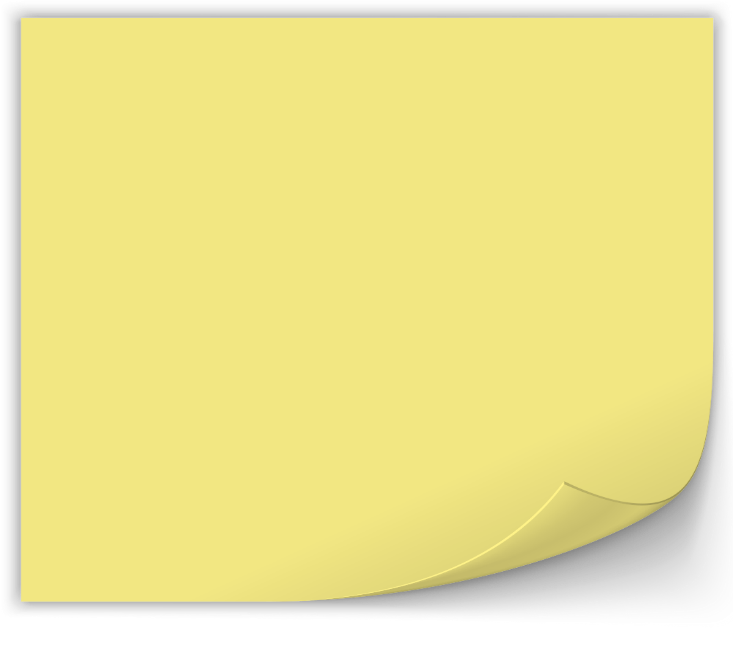 Мене цікавить…
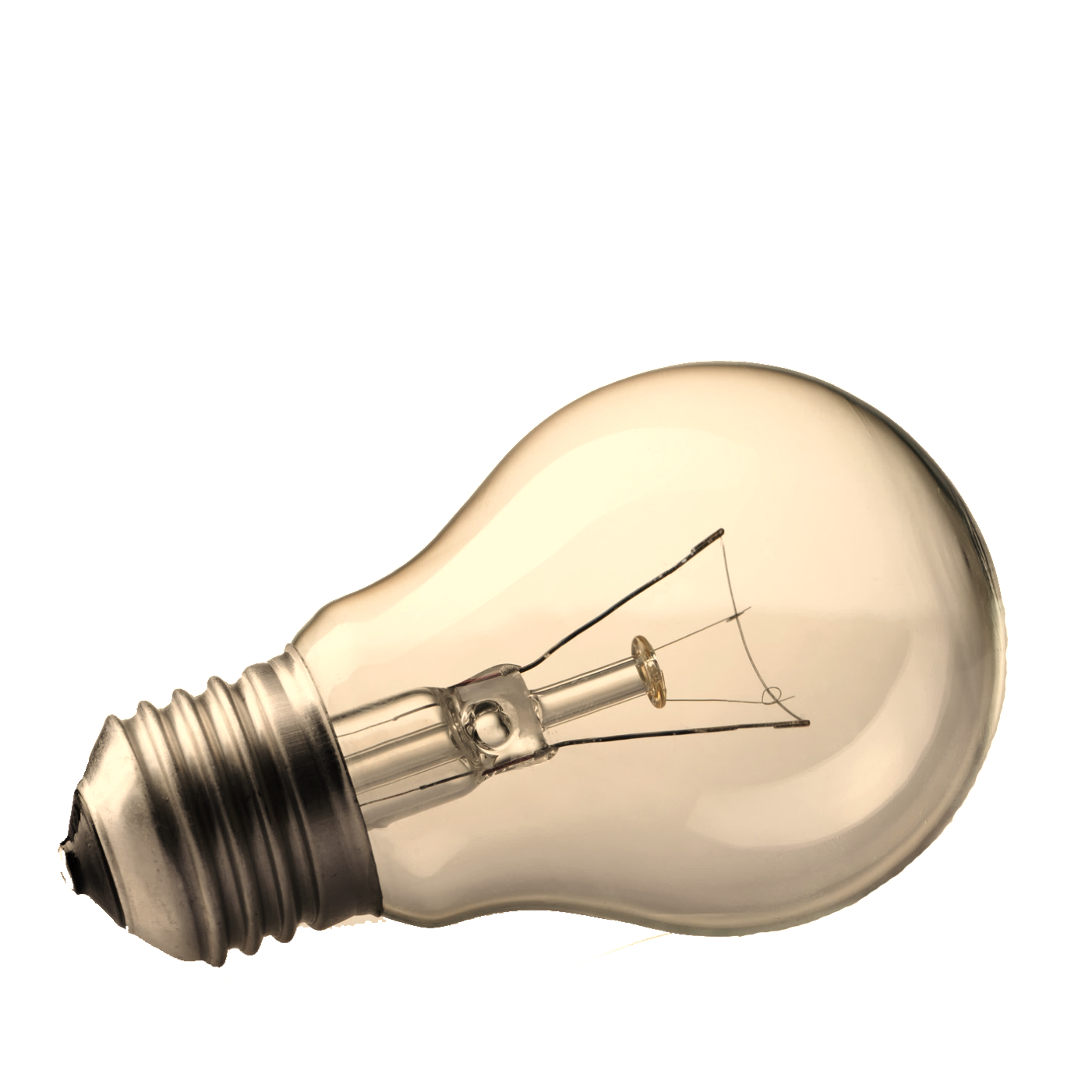 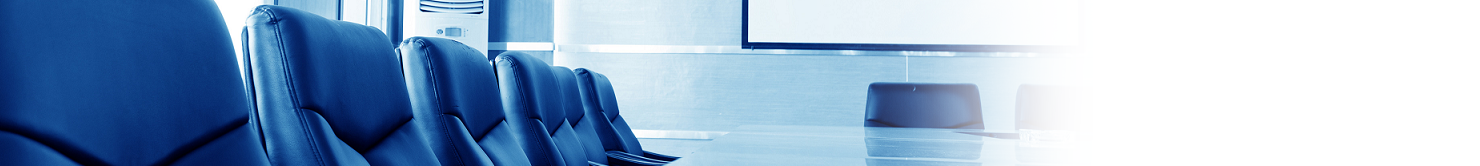 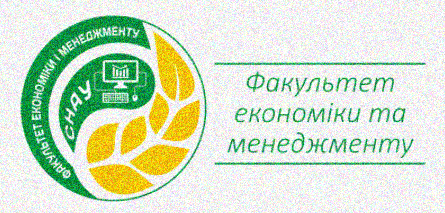 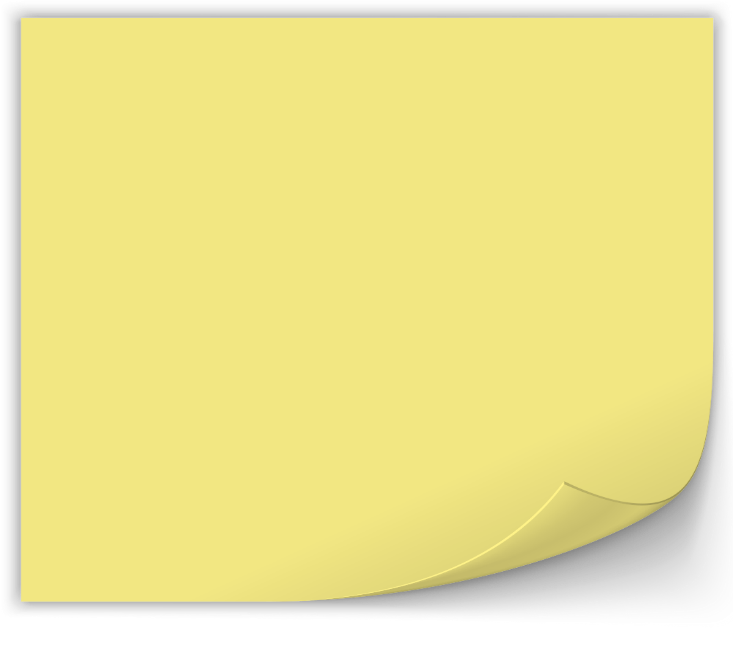 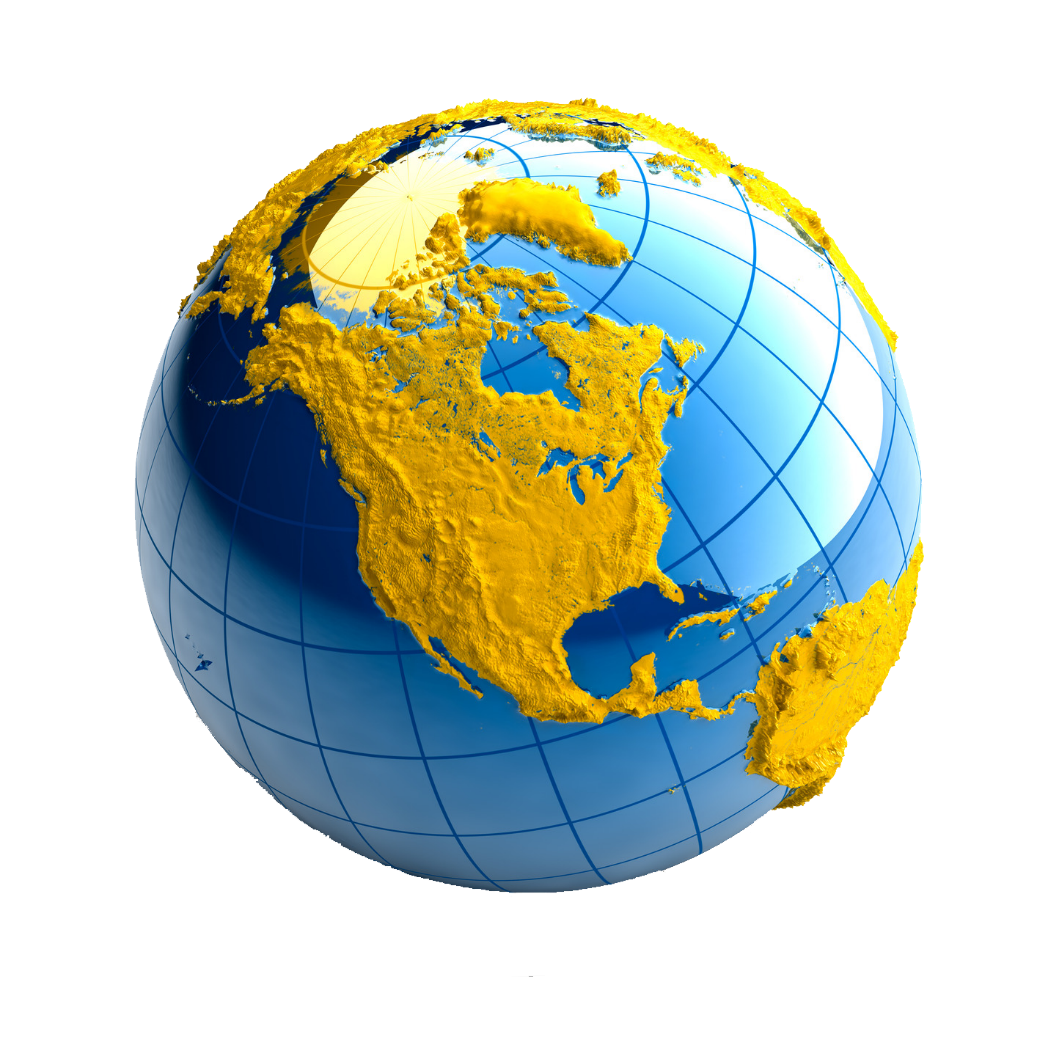 Мета дисципліни:
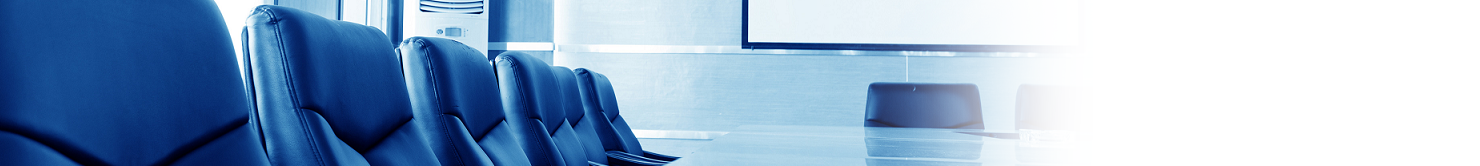 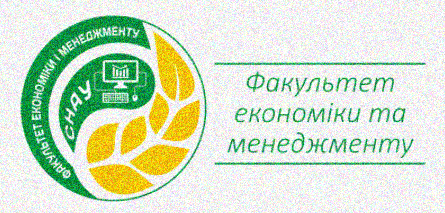 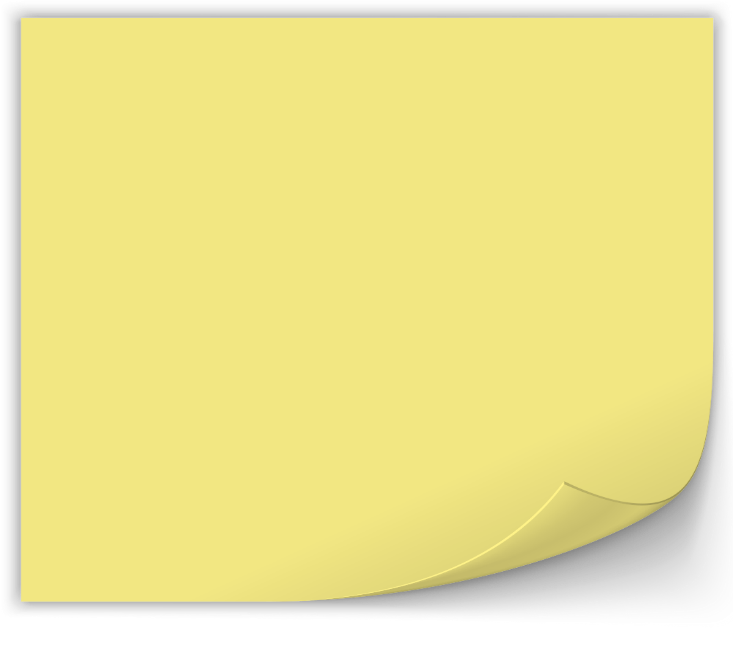 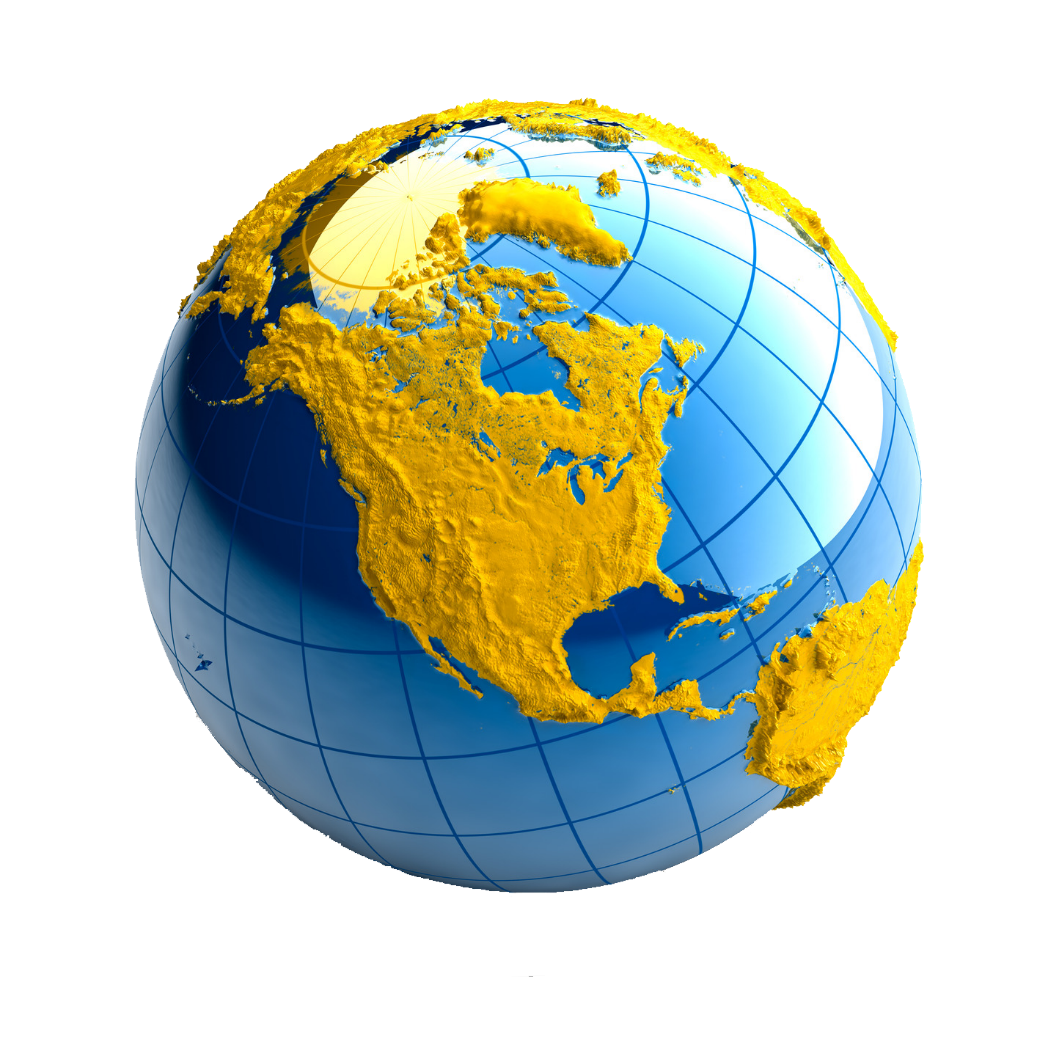 Детальніше…
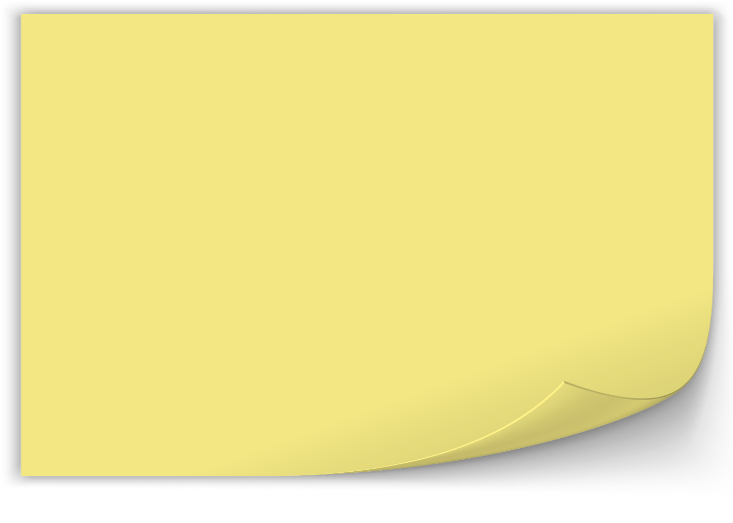 Зміст дисципліни
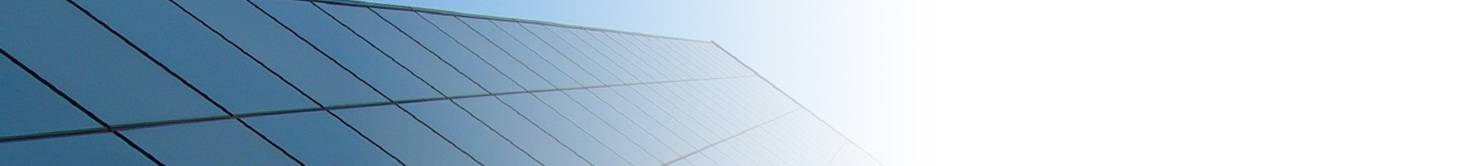 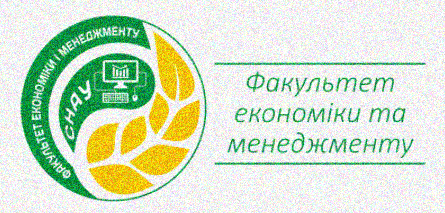 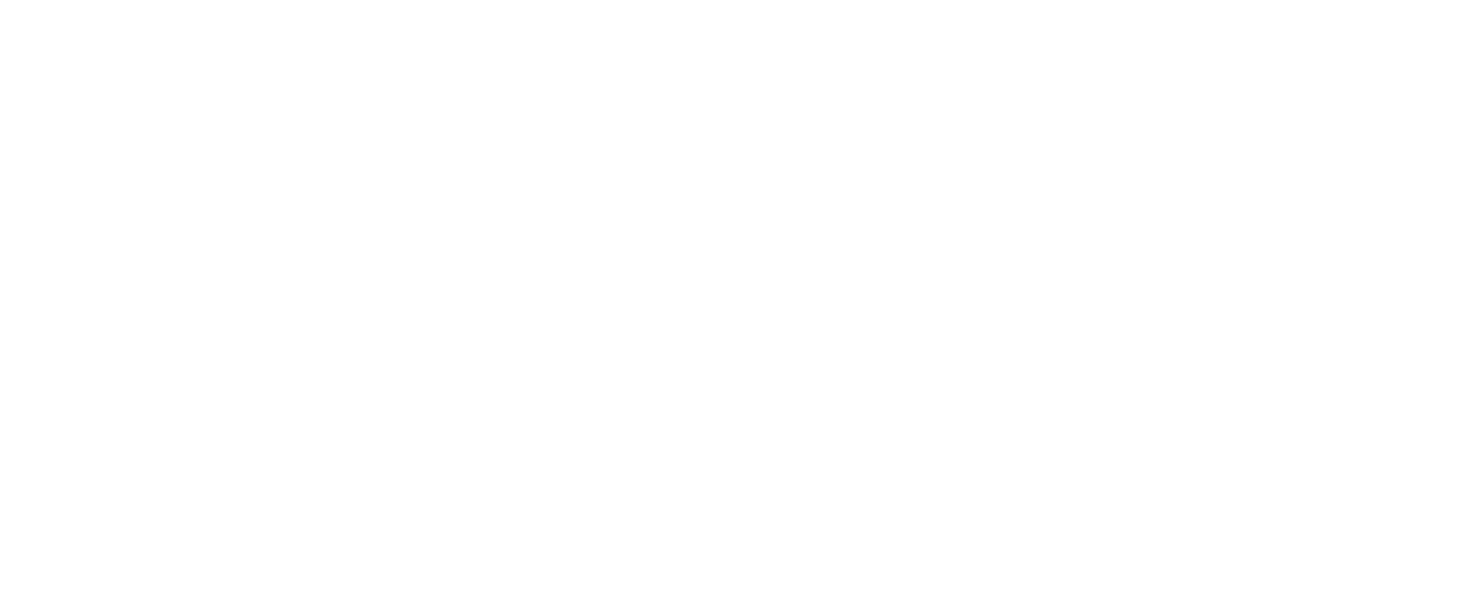 Тема 1. Основи діагностики конкурентних сил
Тема 2. Діагностика конкурентного  середовища підприємства.
Тема 3. Оцінювання стратегічного протистояння підприємств-конкурентів
Тема 4. Діагностика конкурентоспроможності  підприємства.
Тема 5. Оцінка конкурентоспроможності  продукції підприємства.
Тема 6. Оцінка вартості підприємства як цілісного майнового комплексу
Тема 7. Управлінська діагностика.
Тема 8. Діагностика виробничого потенціалу підприємства.
Тема 9. Фінансова діагностика.
Тема 10. Діагностика економічної безпеки підприємства.
Тема 11. Діагностика економічної культури  підприємства.